World War I
Standard SS6H3:  Explain conflict and change in Europe.  

a.  Describe the aftermath of WWI:  the rise of communism, the Treaty of Versailles, the rise of Nazism, and worldwide depression.
Brainpop Introduction
https://www.brainpop.com/socialstudies/ushistory/worldwari/preview.weml
Europe at the beginning of WWI
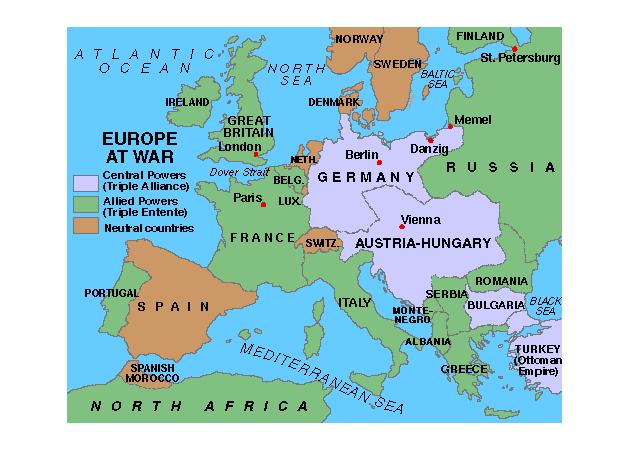 Causes of WWI
M.A.I.N
*hint* (There are 4 main causes of WWI)
Causes of WWI
Militarism- The use of strong armies and the threat of force to gain power.
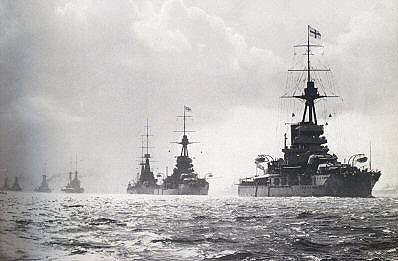 Causes of WWI
Alliances- An agreement between countries.
What are some ways you may make an alliance at school?  
What could be another word for alliance?
Alliances
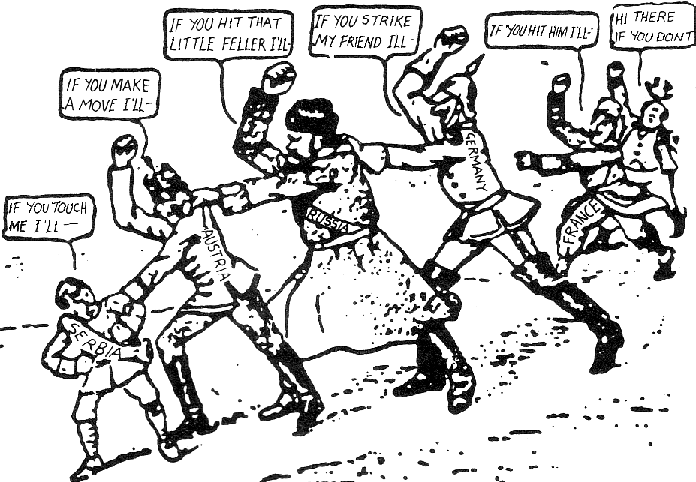 Choosing Sides
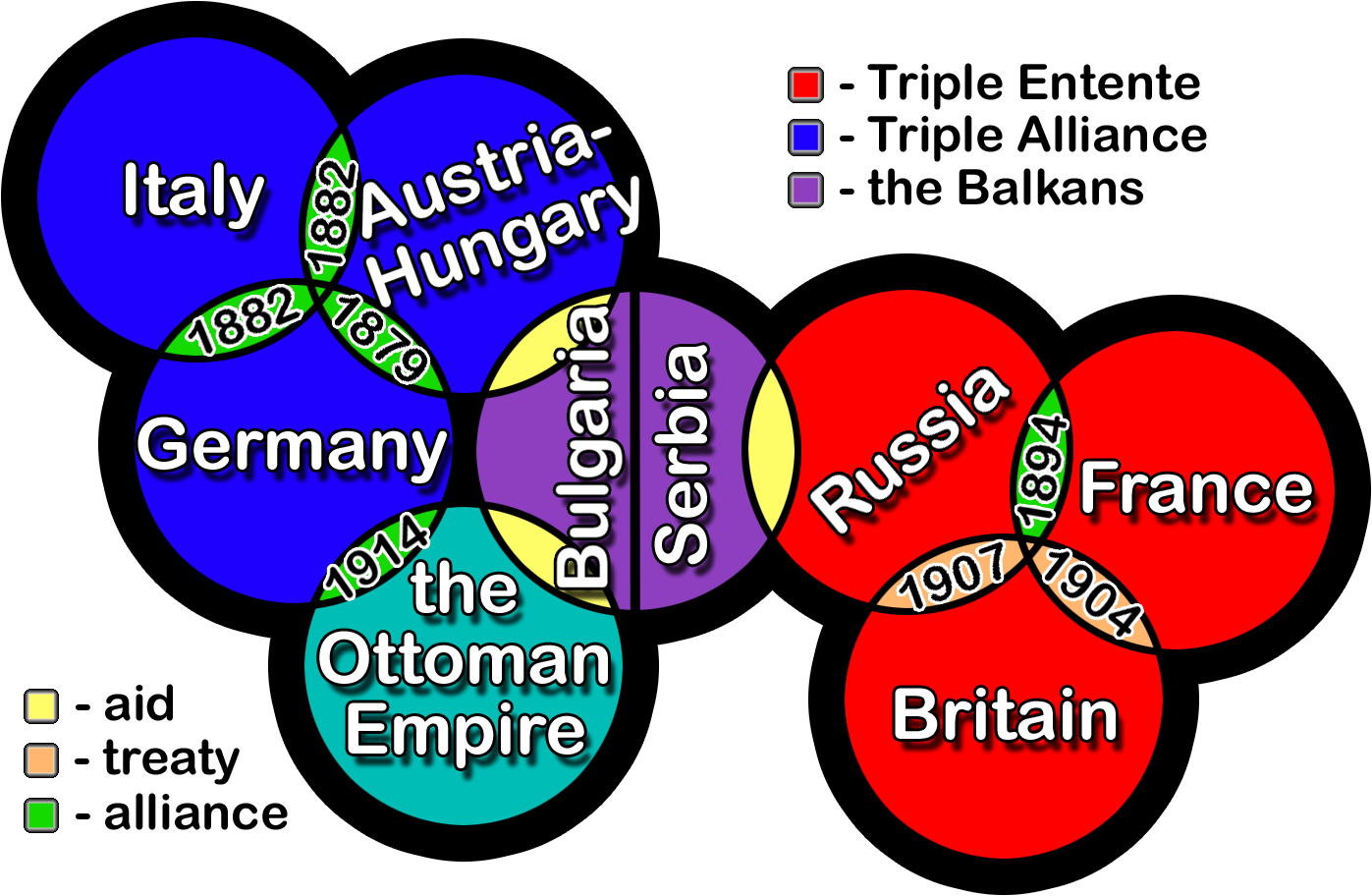 Causes of WWI
Imperialism- Stronger nations extend their power of weaker territories.
How might strong nations extend their power?
*Hint* Military? Economic?
Causes of WWI
Nationalism – The love of one’s country more than the love of one’s native region or state.
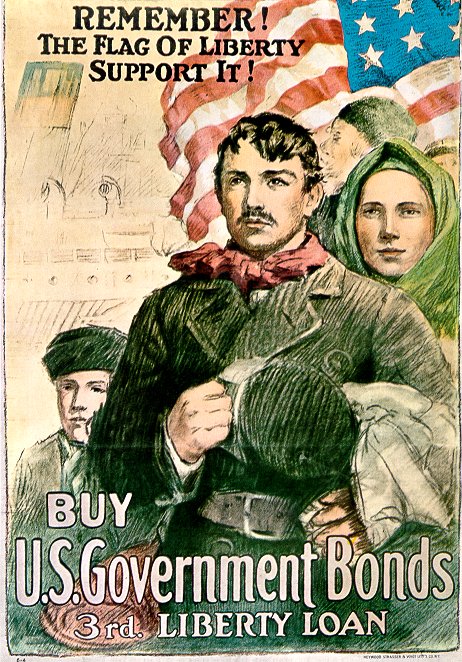 Recipe For Disaster
M.A.I.N led to a dangerous mix of events in Europe.
An event in the Balkan Peninsula led to all out war.
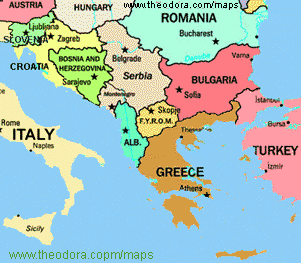 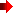 Balkan Peninsula
Powder Keg of Europe
The Balkan Peninsula is known as the Powder Keg of Europe.


Why do you think that would be?
This area was “about to blow” because of 
alliances, military build-up and other struggles.
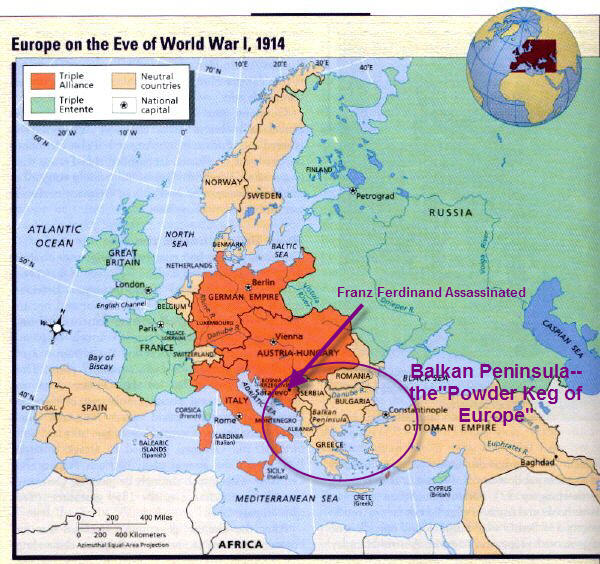 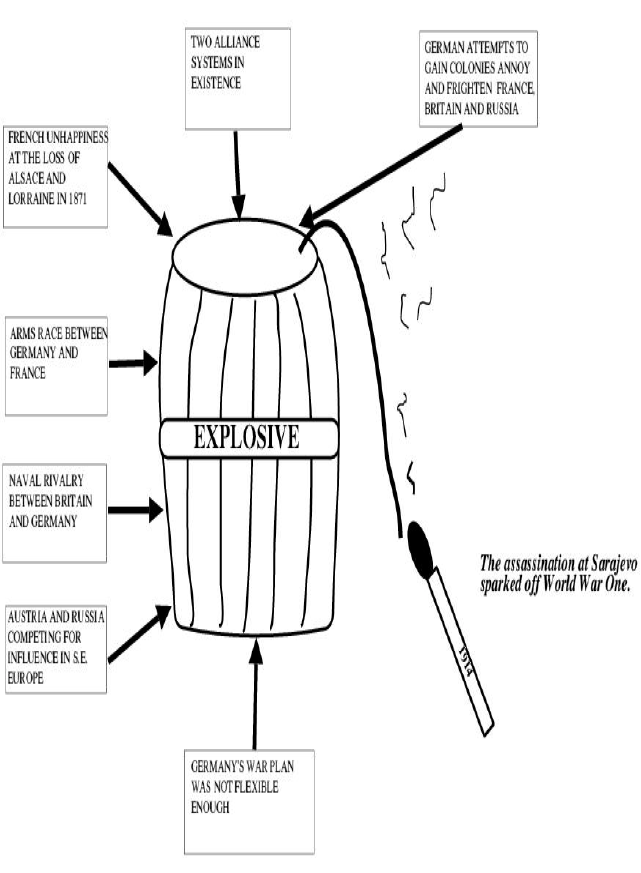 The SPARK That Caused War
The assassination of Archduke Francis Ferdinand occurred on June 28, 1914. A Serb assassinated the heir to the Austro-Hungarian throne.
Heir- one who inherits or is entitled to a title, position, or rank.
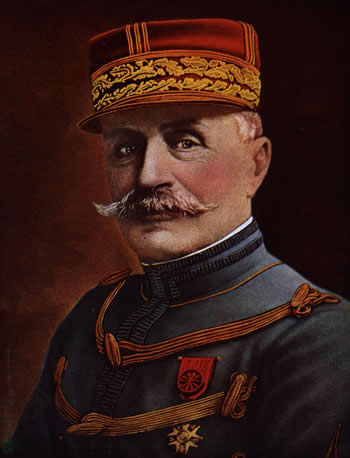 The Assassin
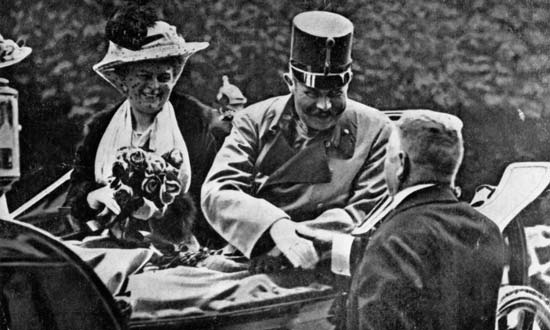 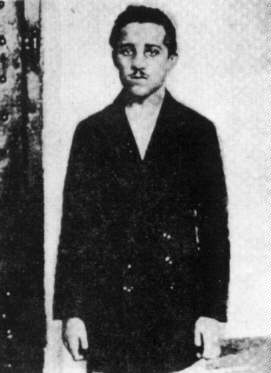 Archduke Francis Ferdinand; minutes before his assassination.  His wife would also be murdered.
The assassin – Gavrilo Princip
The Assassin
Gavrilo Princip was a Serbian nationalist.
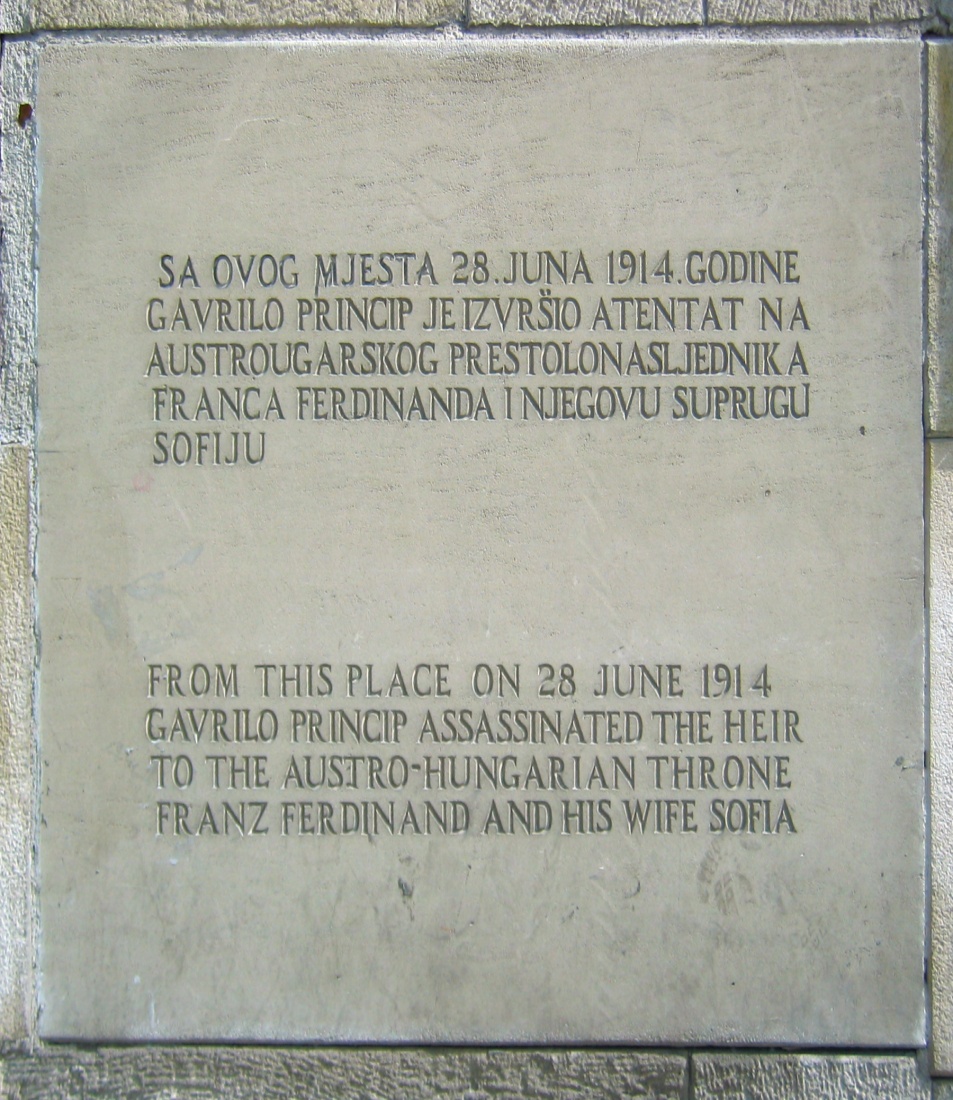 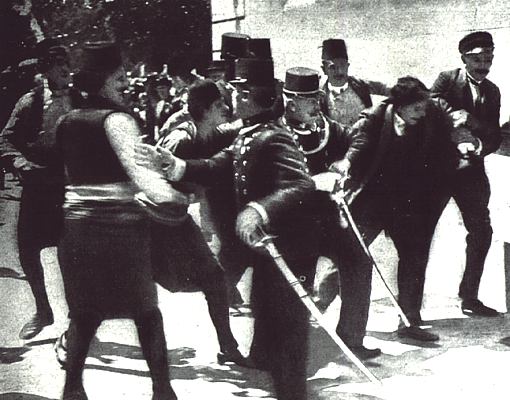 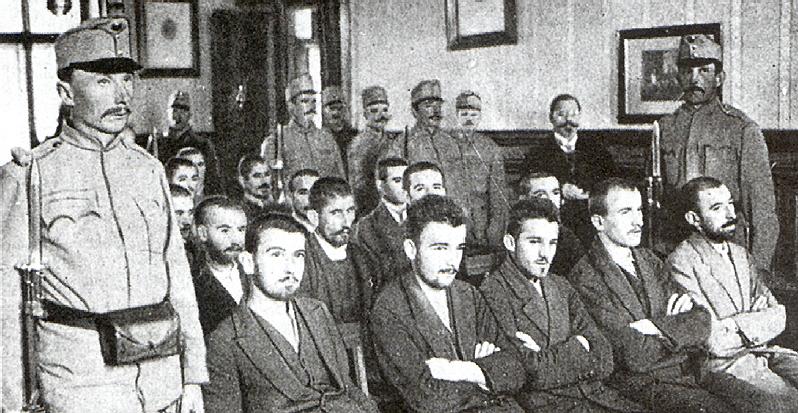 Gavrilo Princip on trial December 5, 1914.  He is seated front row center.
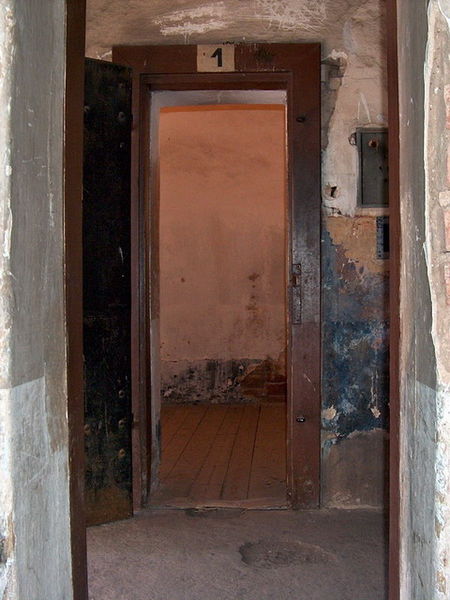 The cell where Gavrilo Princip was kept.
Domino Effect Begins
As a result of the assassination:
Austria-Hungary declared war on Serbia
Russia supported Serbia
Germany supported Austria-Hungary

*With Russia and its allies on one side and Germany and its allies on another, conflict quickly spread.
Domino Effect
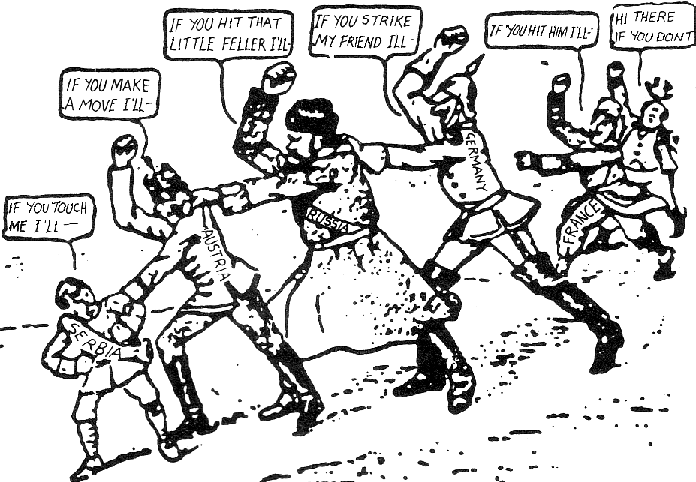 August 1914:
Germany declared war on Russia
Russia was allied with France, so Germany declared war on France too!
Britain declared war on Germany
Japan declared war on Germany
*Remember this!!
A World War Begins
In total, the Allied Powers included over 30 countries!
War Begins
*It’s important to remember who is not involved yet!
World War Spreads
http://www.the-map-as-history.com/demos/tome06/WW1-Map-Beginning-of-the-Great-War-1914.php

http://watchmojo.com/video/id/8381/
U.S. Remains Neutral
Why would the U.S. remain neutral?
War was 3,000 miles away
Did not threaten lives or property
Military was not very strong (no reason to be).  
Americans were sympathetic towards Great Britain because of ancestral ties.
Why Did the U.S. Eventually Join?
Changing Government in Russia (End of the Czar)
Germany trying to persuade Mexico to join the Central Powers
German U-Boats attacked US & British Ships
German U-Boats Attack!
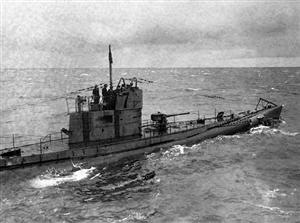 Germany sank the British ship; RMS Lusitania.
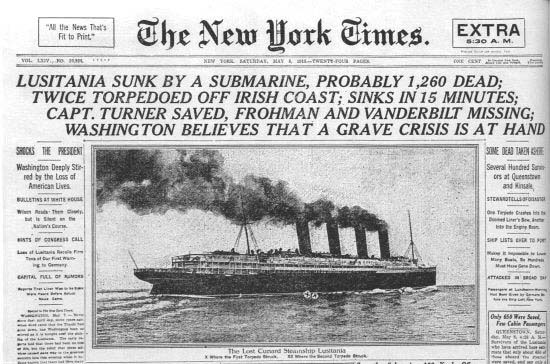 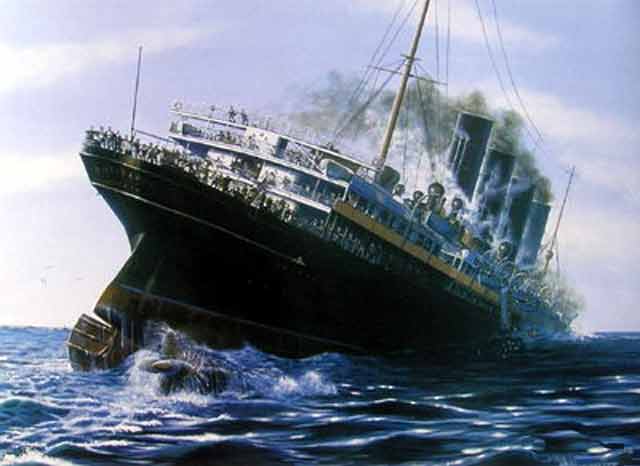 RMS Lusitania
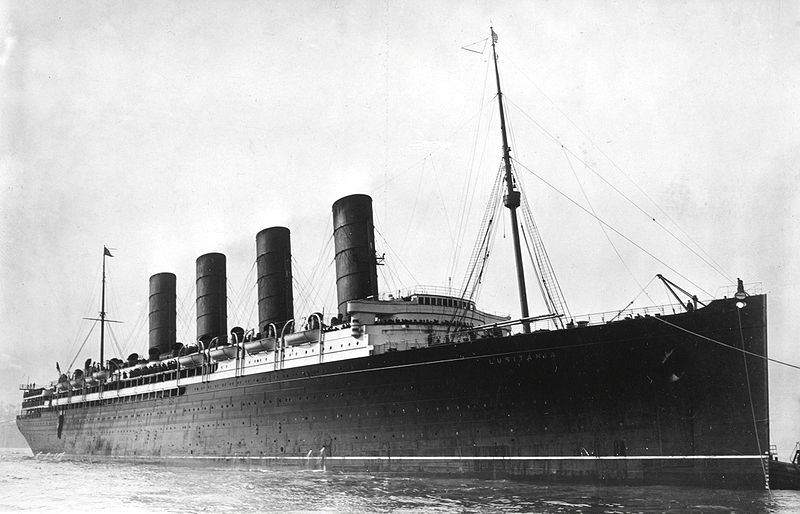 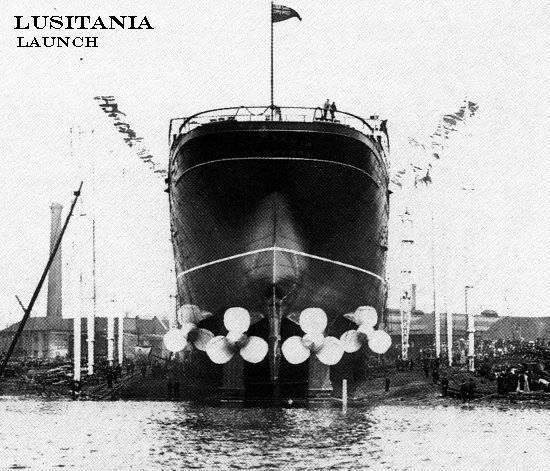 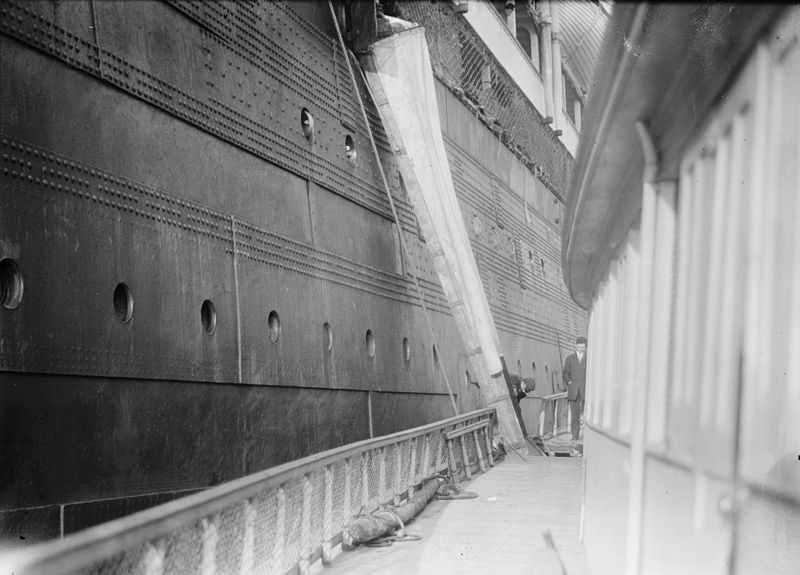 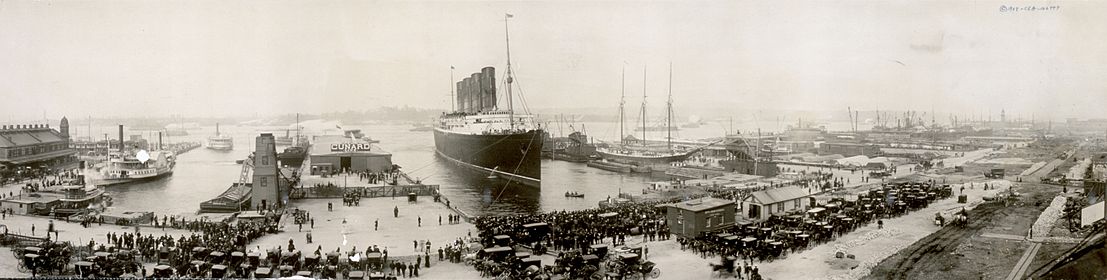 Hey Mexico!!
Zimmerman Telegram - Germany’s attempt to persuade Mexico to join the fight.
Why do you think Germany would want Mexico to join the Central Powers?
Zimmerman Telegram
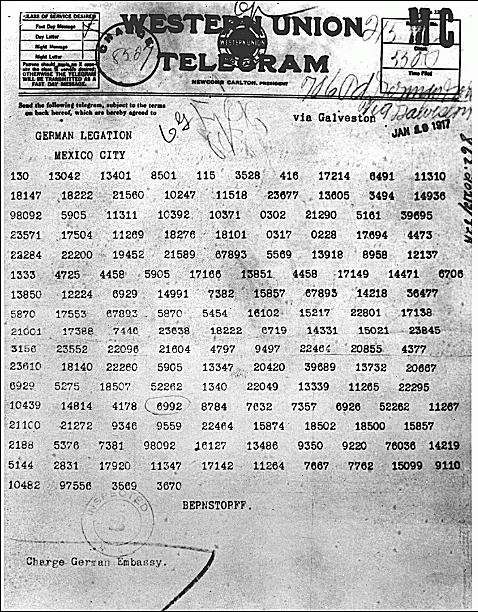 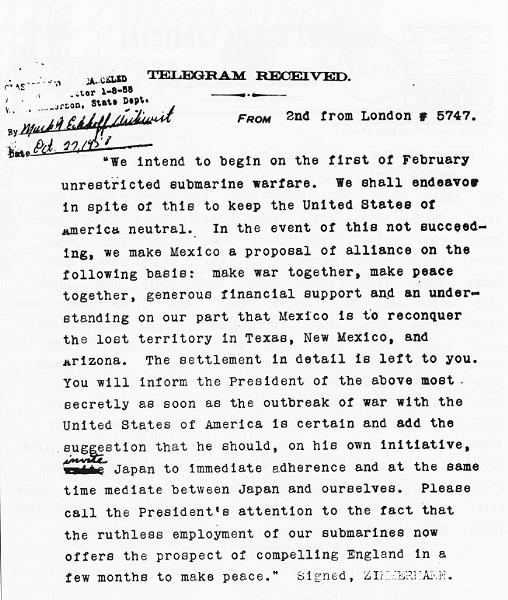 Zimmerman Telegram
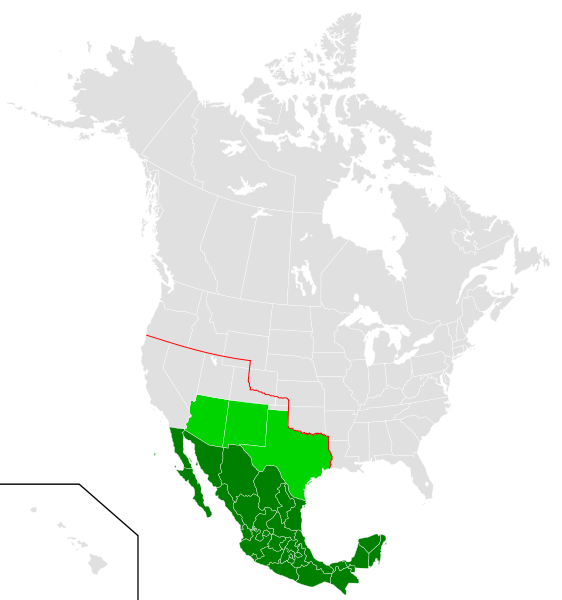 Mexican territory in 1917 (dark green), territory promised to Mexico in the Zimmerman telegram (light green), the original Mexican territory (red line)
U.S. Enters the War
President Woodrow Wilson asking Congress to declare war on Germany in 1917… Congress did so 4 days later.
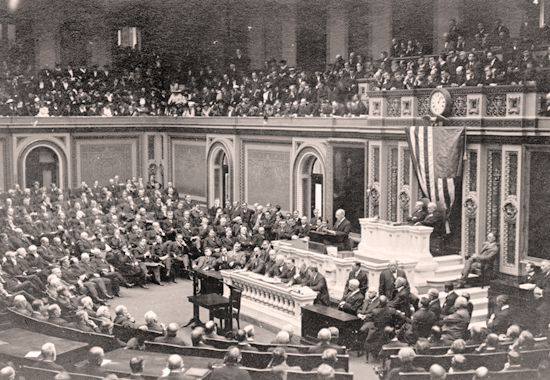 Weapons of WWI
During WWI, many new weapons were introduced:
Poison Gas (Mustard Gas)
Long-Range Cannons
Tanks
Airplanes
Machine Guns
U-Boats (Submarines)
Flamethrowers
Grenades
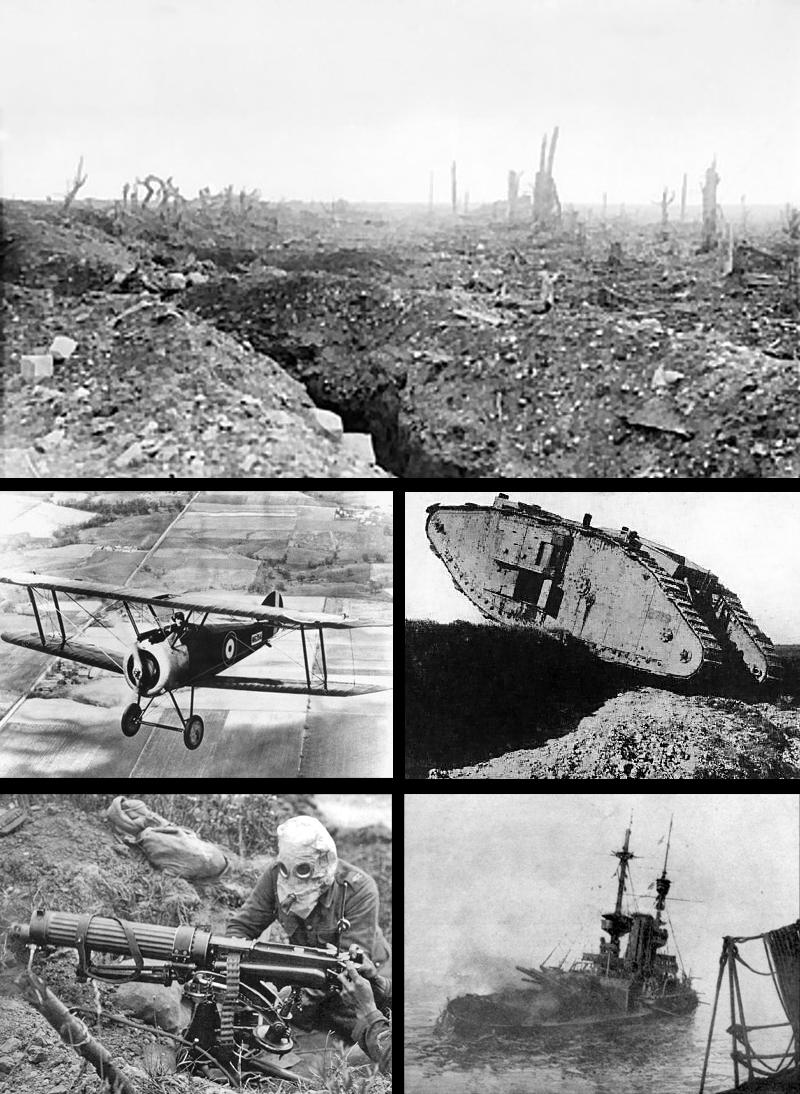 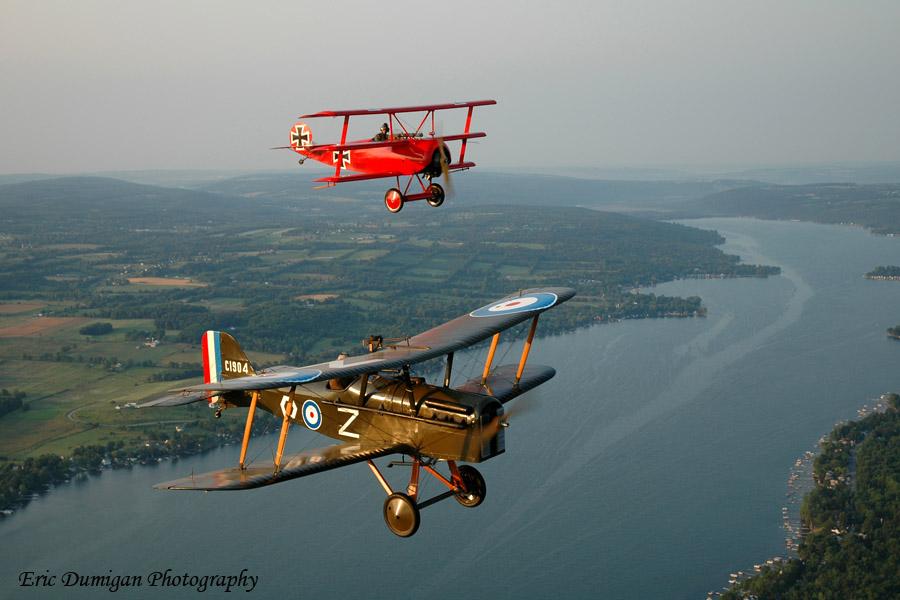 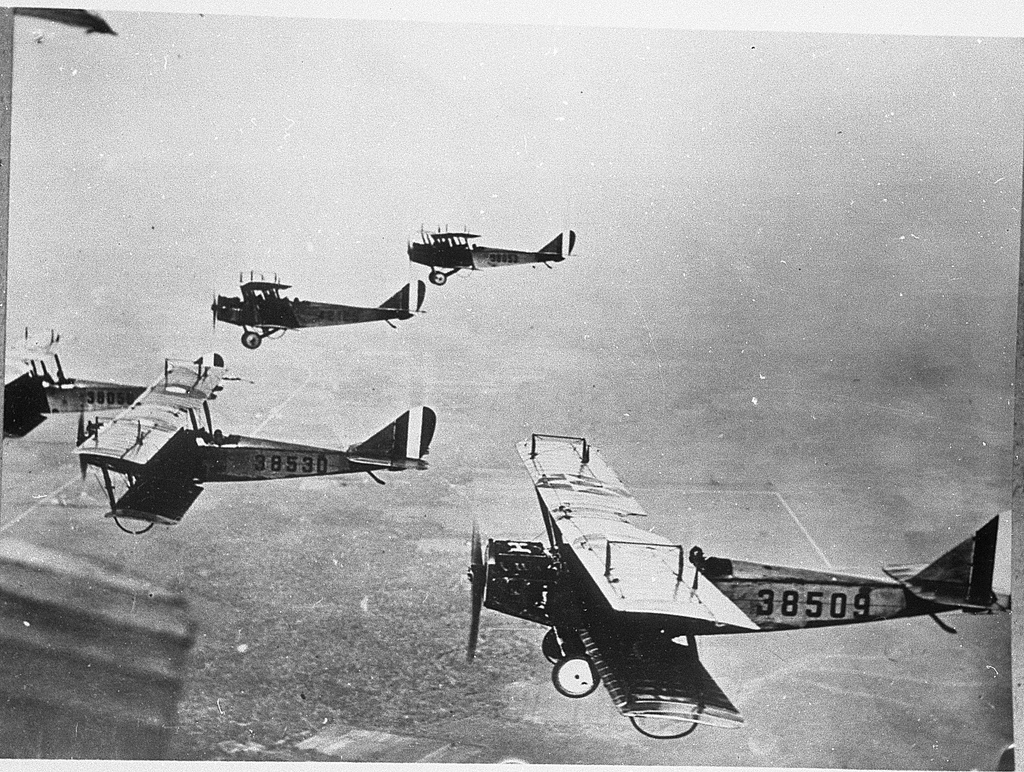 Flyboy’s Movie Scene
http://www.youtube.com/watch?v=c6V-zG5nPoA
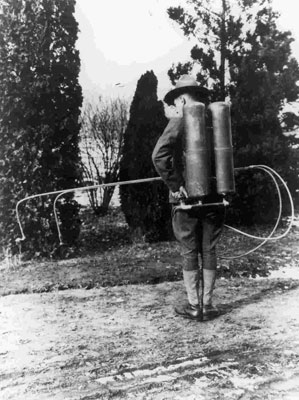 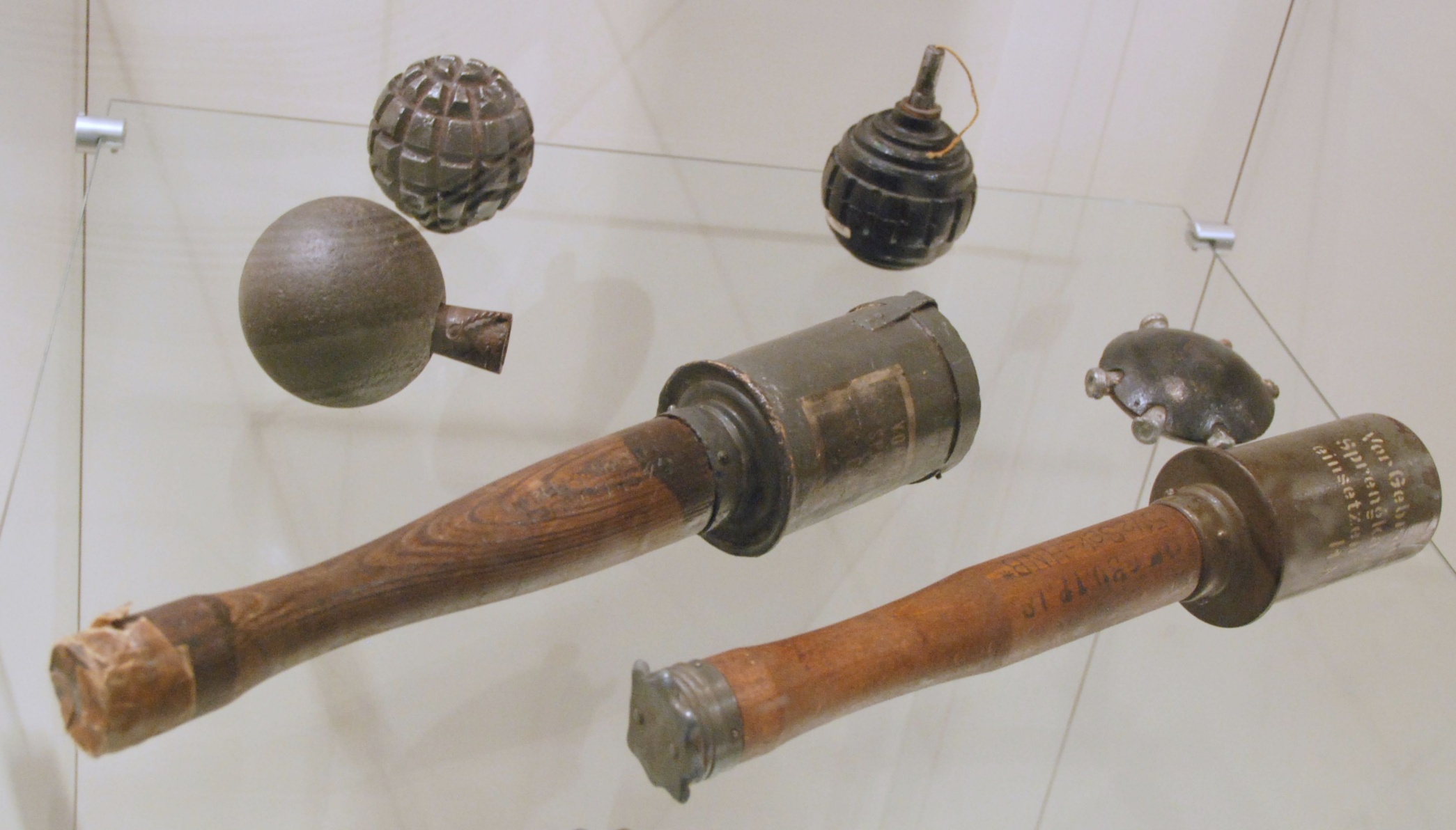 Effects of Mustard Gas
Warning! Do not look at the next slide if you do not want to see the effects of mustard gas!

You have been warned……
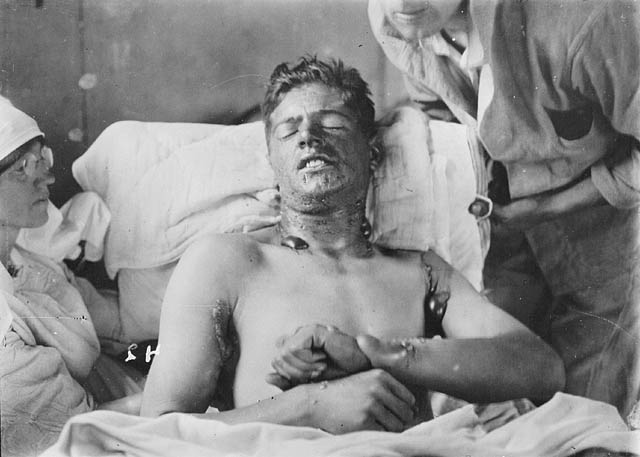 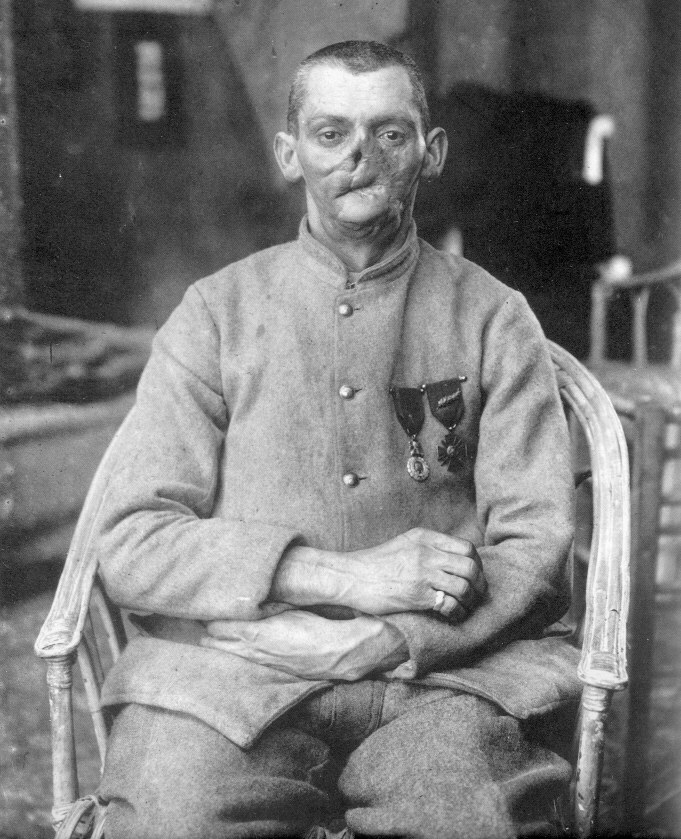 Inside the Mark I Tank
BBC - History - World Wars: Weapons of War: Mark 1 Tank
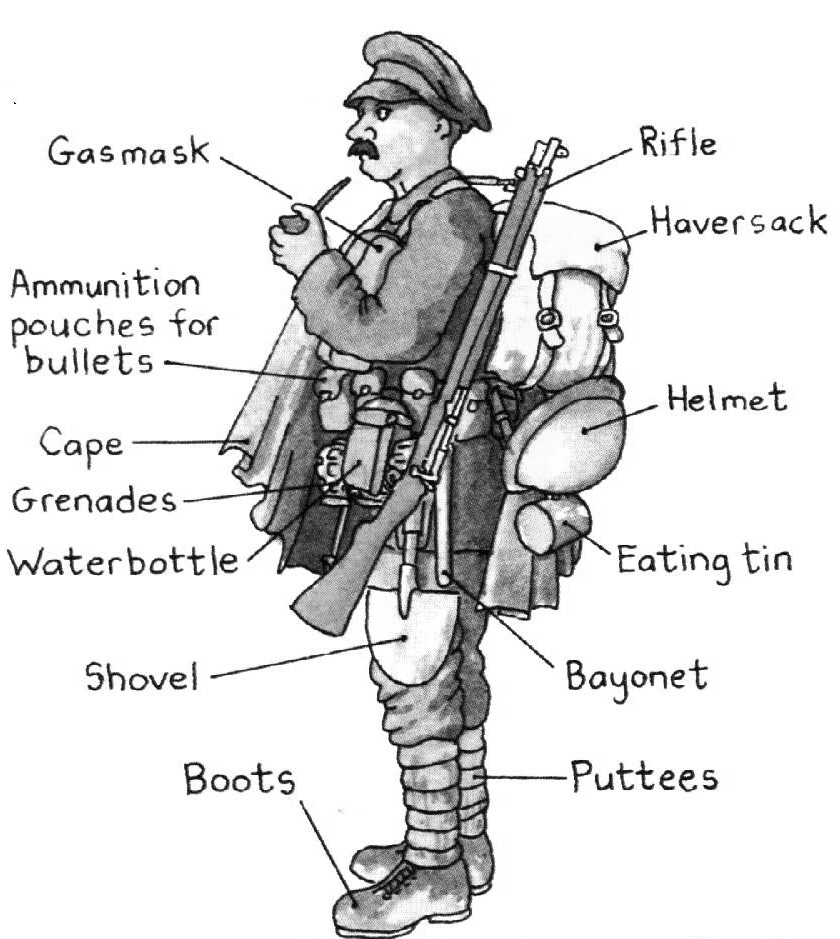 WWI soldier’s equipment
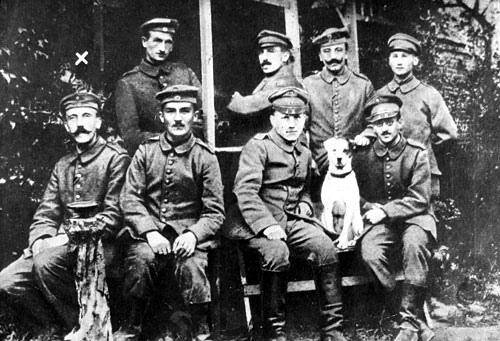 *Interesting – Adolf Hitler was just a common soldier in WWI.  He had yet to do anything that would make a name for himself.
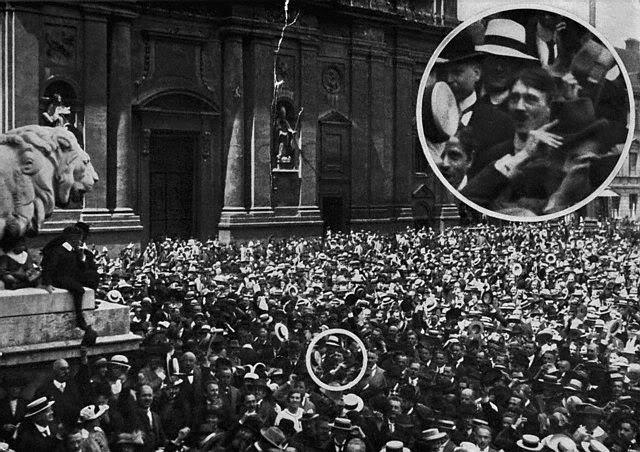 WWI Christmas Truce
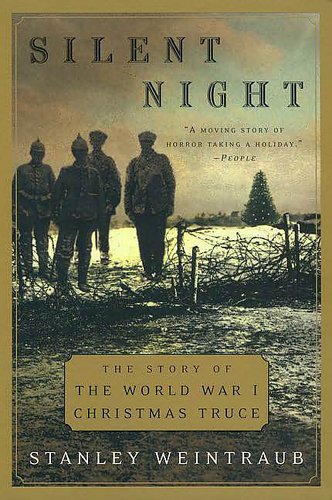 It began when German soldiers lit candles on small Christmas trees, and British, French, Belgian and German troops serenaded each other on Christmas Eve. Soon they were gathering and burying the dead, in an age-old custom of truces. But as the power of Christmas grew among them, they broke bread, exchanged addresses and letters and expressed deep admiration for one another. When angry superiors ordered them to recommence the shooting, many men aimed harmlessly high overhead.
Christmas Truce
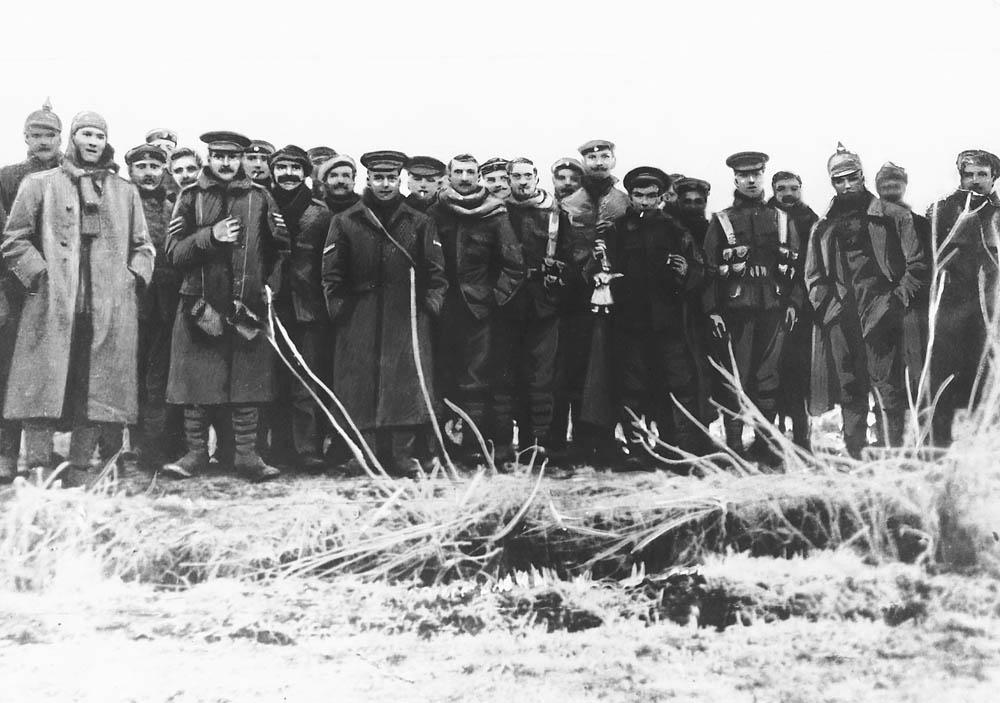 Christmas 1914 (Real Photo taken during the truce).
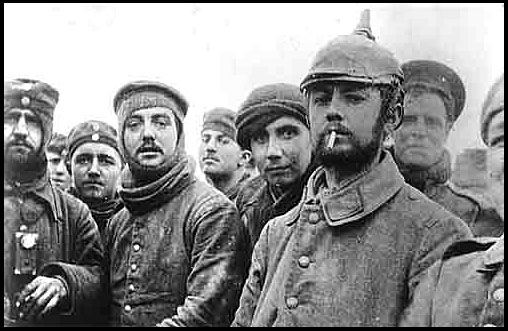 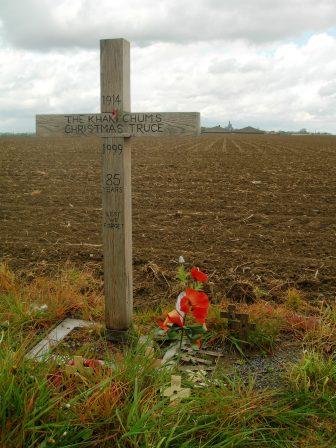 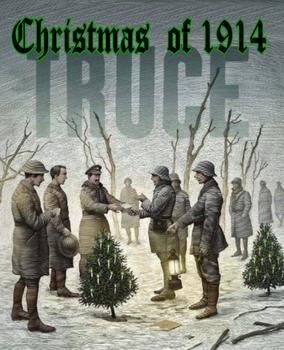 http://www.history.com/topics/world-war-i/christmas-truce-of-1914
Trench Warfare
Trench warfare- When armies dug long holes and fought from inside them.
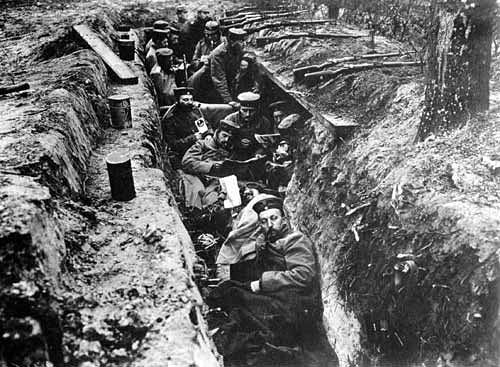 What could be some advantages and disadvantages to trench living?
Trench Warfare
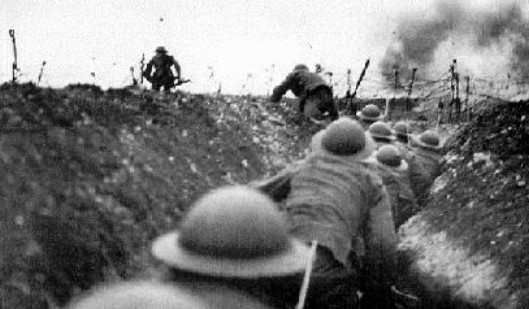 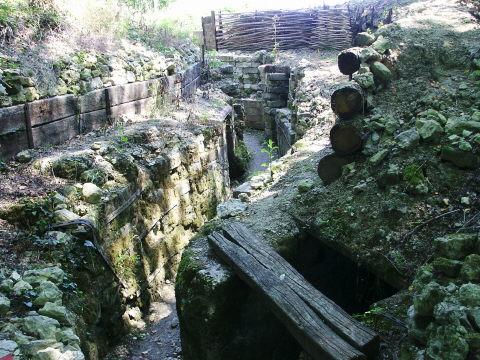 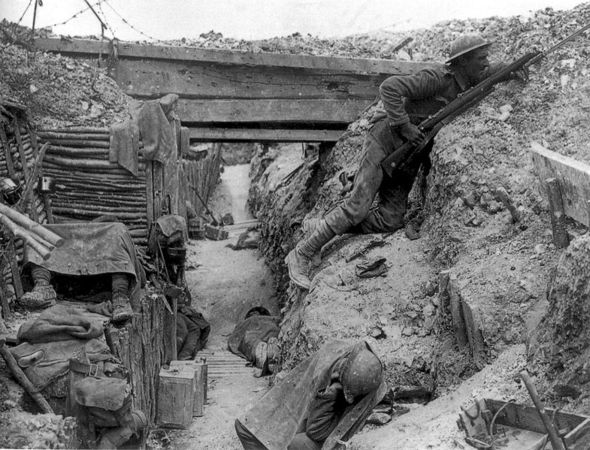 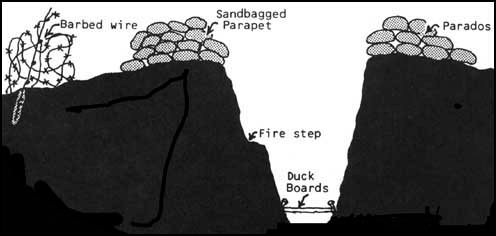 WWI Trench Virtual Tour
BBC - History - World Wars: World War One Trench Virtual Tour
Trench Foot
Trench foot - Was an infection caused by feet exposed to wet and cold conditions.

Warning! Do not look at the next slide if you do not want to see photographs of serious trench foot infections!
You have been warned……
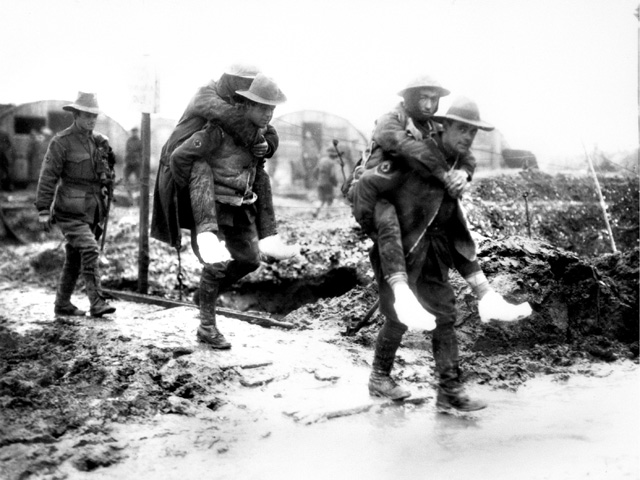 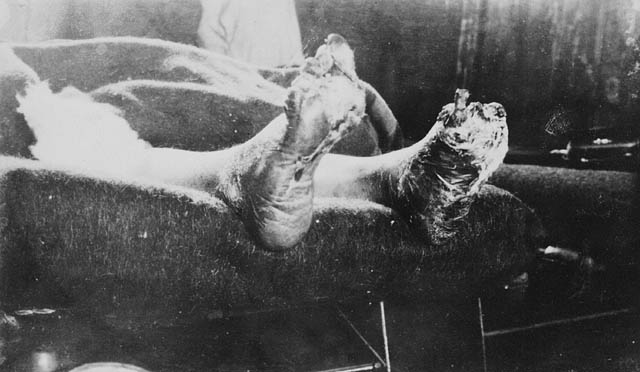 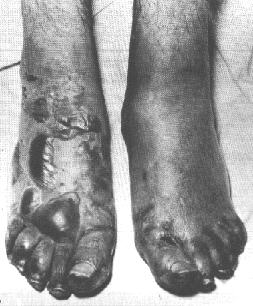 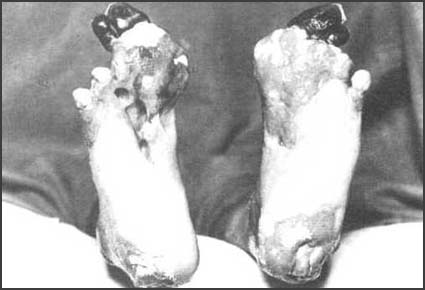 Casualties
Death Rate was very high because:
Modern Weapons and Outdated Tactics
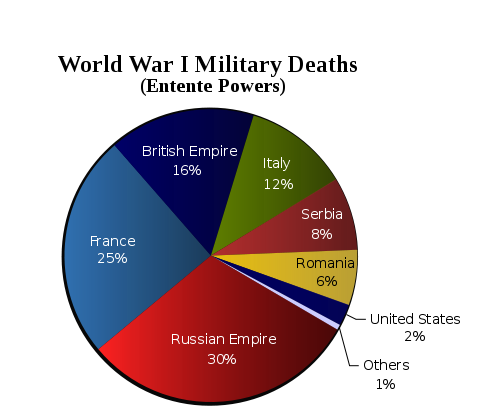 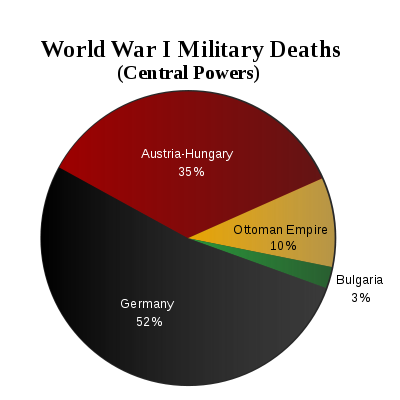 Germany Surrenders!
Both sides signed an armistice on November 11, 1918.
Armistice- An agreement to stop fighting.
More than 8.5 million soldiers killed
More than 21 million soldiers wounded
Millions of civilians killed
Making Peace
U.S President Woodrow Wilson wanted fair peace terms, fearing harsh terms would lead to another war.
Other allies wanted to punish Germany.  They felt they could prevent future wars if they could stop Germany from ever becoming powerful again.
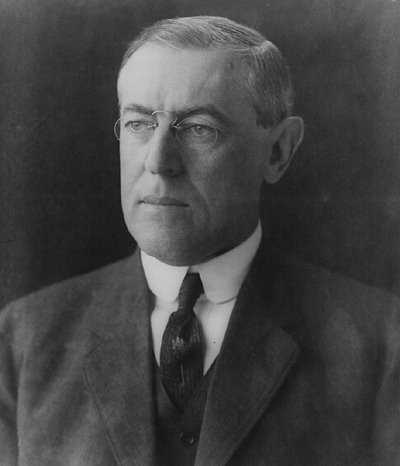 Treaty of Versailles
Four conditions of the treaty:
Germany had to admit to starting the war.
Germany had to pay money to Allies. ($31.4 billion)
Germany lost territory (1 million sq. miles)
Germany could never rebuild its military.
*The U.S. never agreed to the Treaty of Versailles.  U.S. eventually signed a separate peace treaty with Germany.*
If you were Germany, how would you react to these demands????
A New Europe
WWI changed the map of Europe.
1914
1919
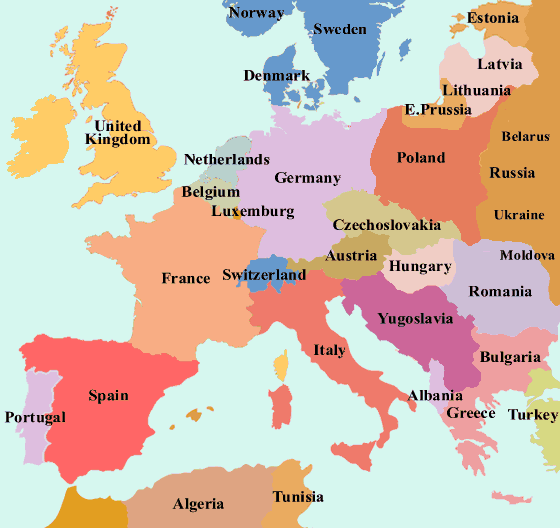 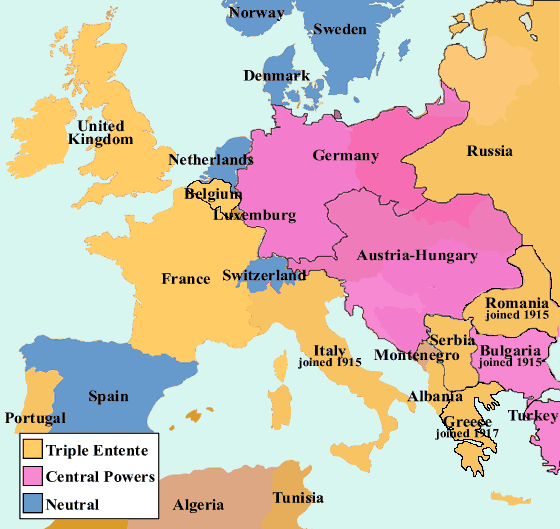 The future???
Did you learn about anything that could lead to future conflict?
The Russian Revolution and Rise of Communism
BEFORE 1917…
Russia was an autocracy, meaning it had one absolute ruler called a czar.  
The last of the czars was Nicholas II. (1868-1918).
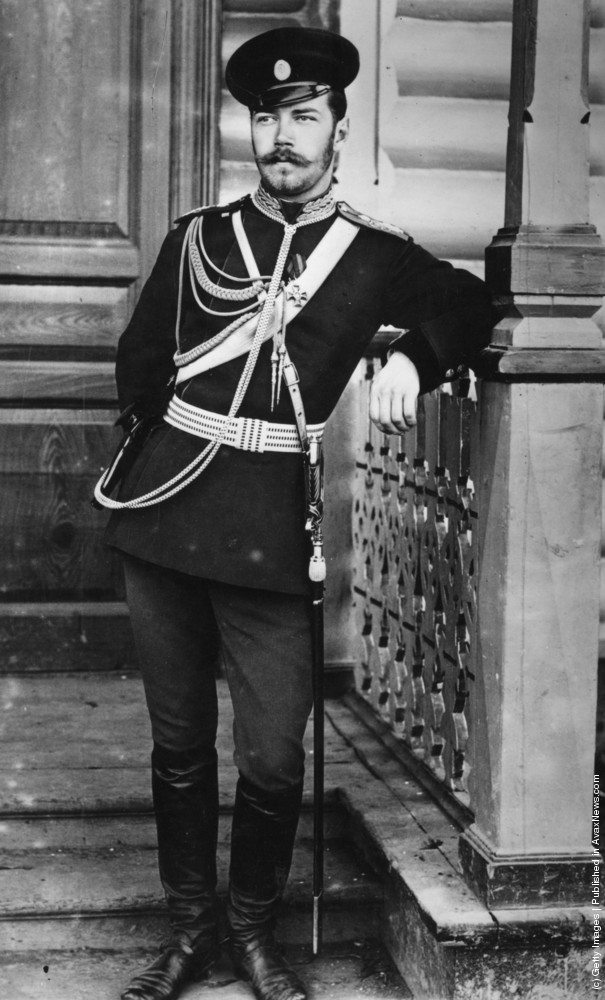 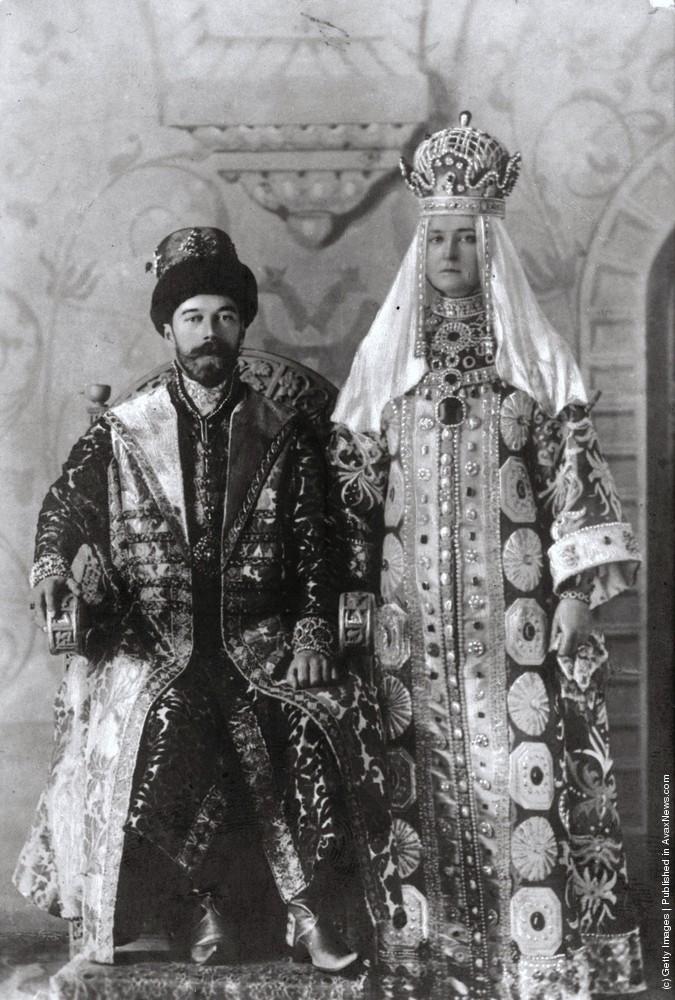 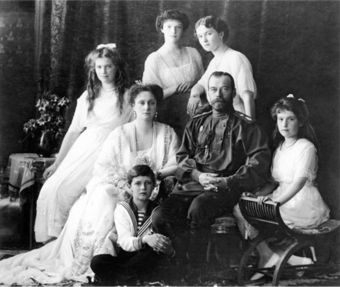 © Brain Wrinkles
RUSSIA IN EARLY 1917…
Russia had been fighting in WWI since the summer of 1914.  Five million were killed, wounded, or missing.  
Citizens were beyond poor and did not enough food to eat. 
Soldiers did not have enough clothes, shoes, or weapons.  
Germany seemed to be winning the war.
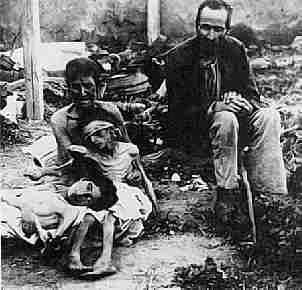 © Brain Wrinkles
IN EARLY 1917…
Czar Nicholas II seemed to be ignoring his people’s unhappiness.  
Thousands of workers began rioting in the streets, and even the czar’s own army began to turn against him!  
Nicholas and his family were captured during a revolt, and a government was set up to try to run the country.  It was unsuccessful because there were too many problems.
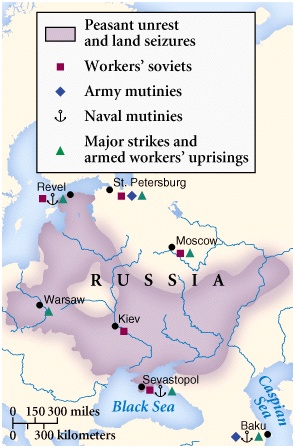 © Brain Wrinkles
IN OCTOBER, 1917…
There was another revolution.  
Vladimir Lenin and his communist party, the Bolsheviks, took control.
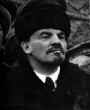 IN 1918…
Czar Nicholas II and his wife and children were executed by the Lenin’s Red Army.
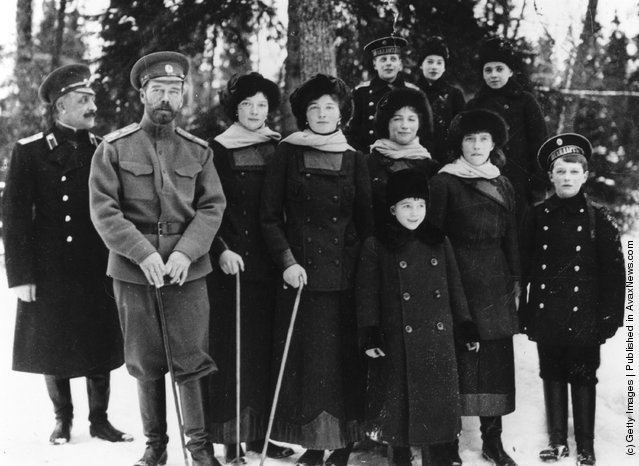 Introducing the Soviet Union……
Lenin declared himself dictator of Russia and reorganized the country.  He renamed it the Soviet Union in 1922.  
The new Soviet Union signed a peace treaty with Germany and gave Germany a large amount of good land with many natural resources. 
 
Peace didn’t last long…
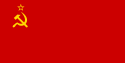 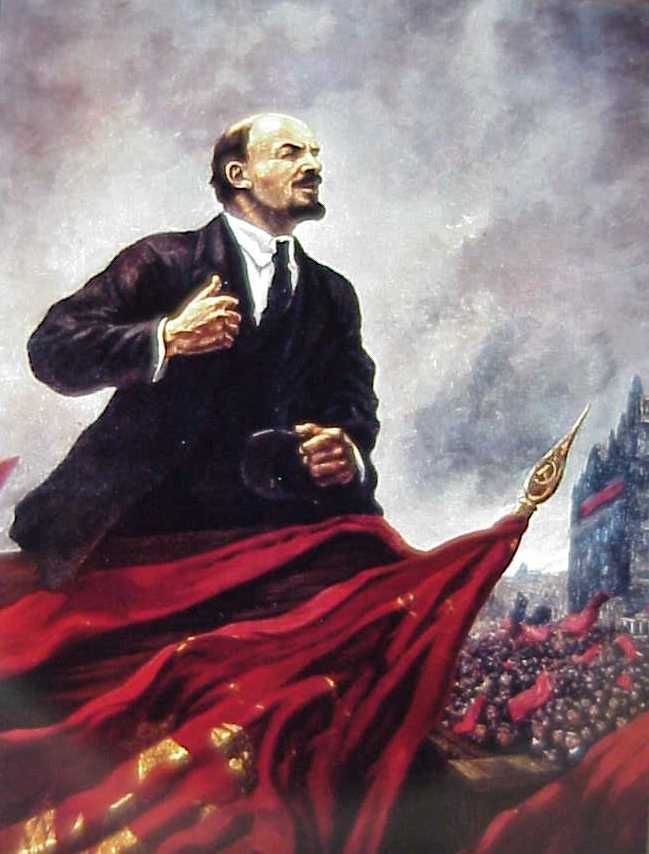 © Brain Wrinkles
Communism
The tough times of WWI helped produce the rise of Communism- a new type of political system based on a society with no social classes (rich, middle, poor), where people could work together and share everything.   This sounded good, but in reality, communism resulted in command economies and dictatorships.
© Brain Wrinkles
Can you answer these?
1)  What type of government did Czar Nicholas II have in Russia? 

Autocracy 
Democracy
Oligarchy
Republic
What was the cause of the Russian Revolution? 
  
The czar was executed. 
There were food shortages in Russia. 
The Germans showed signs of surrender.  
Soldiers did not know how to use their weapons.
Which leader did not protect the royal family, changed Russia’s name to the Soviet Union, made a treaty with Germany to end the war, and gave up large amounts of Russian land to Germany? 
Vladimir Lenin
Czar Nicholas II
Emperor Wilhelm II
Woodrow Wilson
THINK:
What are some ways the Russian Revolution affected us in the United States?
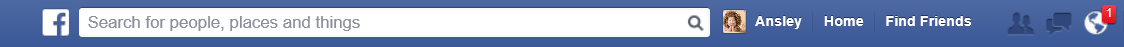 Name of a related person, place, group, etc.
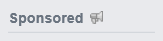 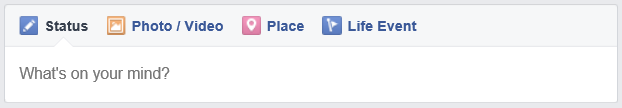 Draw picture of something that represents the person
Write a status about something the person could be doing.
Write the name of it
Draw a picture of the person
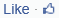 Three important things that you should know about me…
Write the name of it
#2
What are important things that we should know about the person? Write a status about those things.
#3
Write the name of it
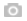 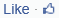 I strongly believe in…
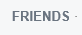 Write a status about the person’s goals and beliefs.
Draw picture of possible friend
#2
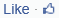 I am fighting against…
Write a status about what the person does NOT believe in.
#3
#4
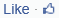 © Brain Wrinkles
Name:
Name:
Clean It Up
Clean It Up
DO you think that the Russian Revolution could have been avoided? In the cleaning solution bottle below, write what you think Tsar Nicholas should’ve done to fix Russia’s problems.
DO you think that the Russian Revolution could have been avoided? In the cleaning solution bottle below, write what you think Tsar Nicholas should’ve done to fix Russia’s problems.
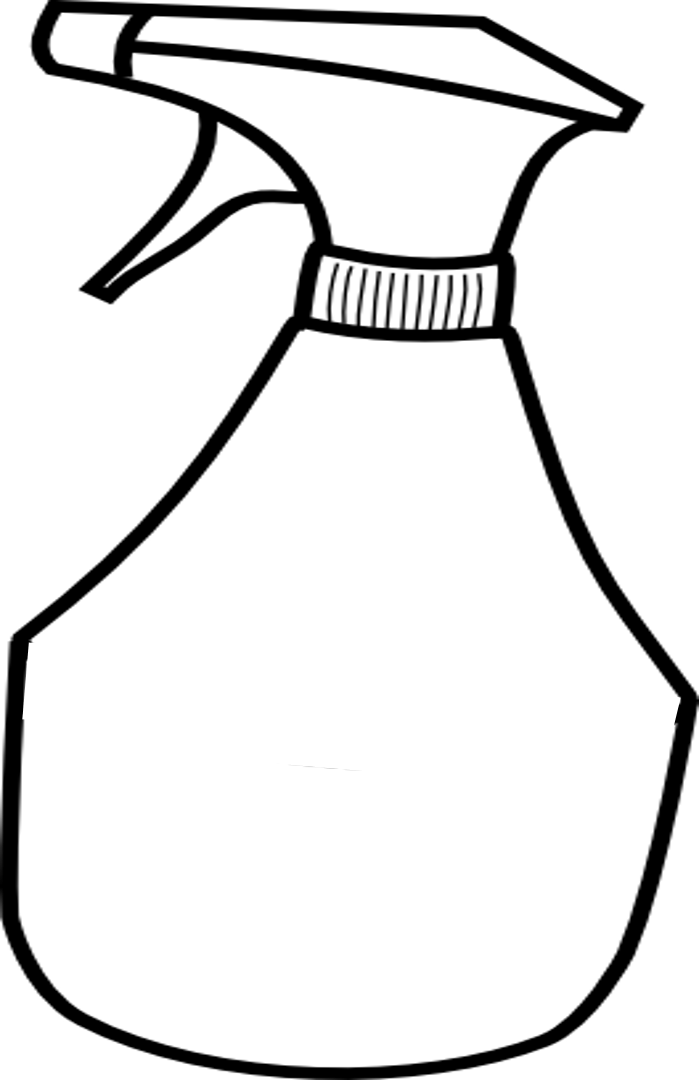 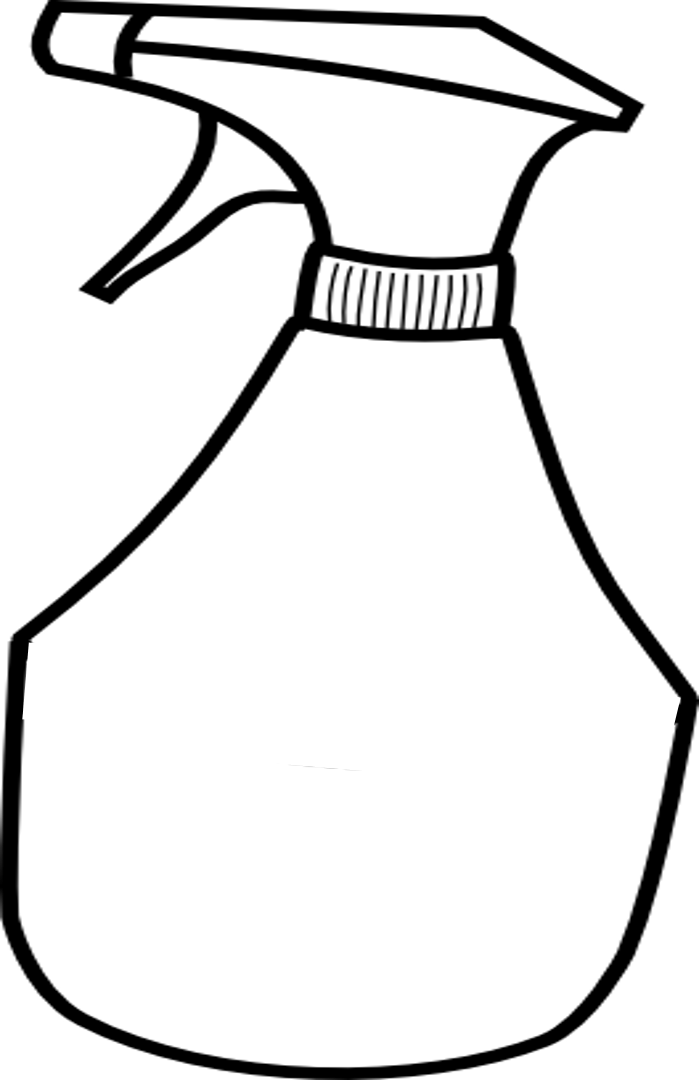 © Brain Wrinkles
© Brain Wrinkles
Worldwide Depression
In 1929, the U.S. Stock Market crashed.   At this time the value of stocks owned by individuals began to lose value. Many people tried to sell at one time and the prices continued to fall. Europe and other parts of the world were also affected.

Results of the Great Depression:
a. factories and stores went out of business
b. banks closed
c. people went bankrupt (out of money)
d. people were out of work
e. farmers lost land
f. wages fell
Germany after WWI
Germany had many problems after WWI:
a.  lost lives
b.  damaged and destroyed cities, farms, highways, bridges
c.  war debt- paying millions of dollars to France and Great Britain
d. people lost jobs
e. basics like food and clothing were not always available
f.  PEOPLE BLAMED THE GOVERNMENT FOR THE PROBLEMS.
U.S. Depression Impact
At this time, Germany’s economy was being supported by loans from U.S. banks.

When the market crashed, the banks needed Germany to repay their debts immediately, which they obviously could not do.

As a result, German businesses failed and many people lost their jobs.
© Brain Wrinkles
German Unemployment Line
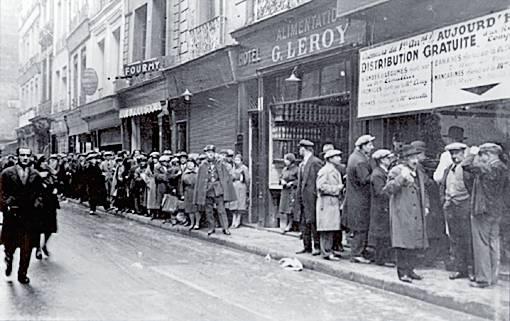 © Brain Wrinkles
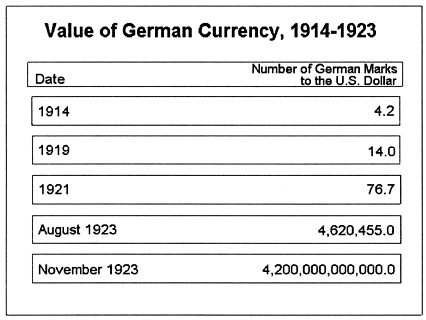 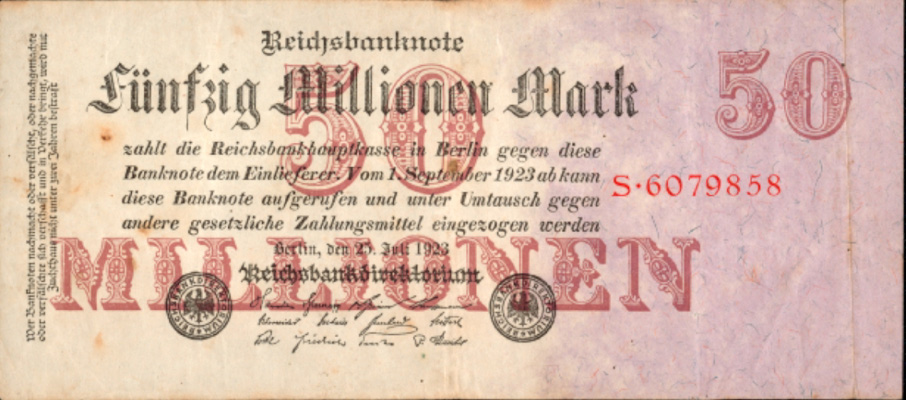 © Brain Wrinkles
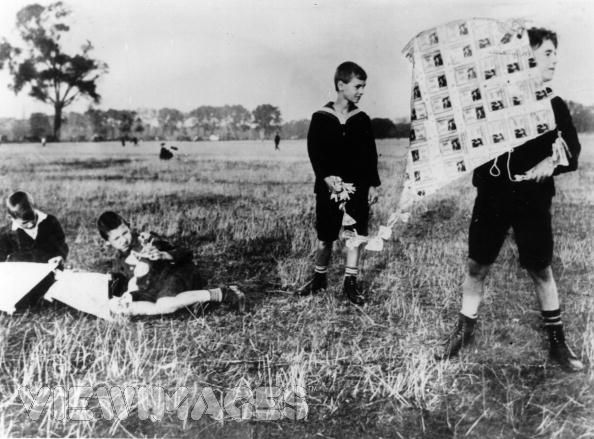 In 1923, the deutschmark was only good for making kites…
© Brain Wrinkles
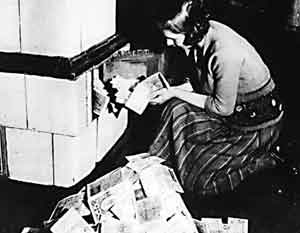 …And for burning in ovens to keep warm.
© Brain Wrinkles
Nazi Party
As the economic situation worsened, more and more people blamed the government.

Adolf Hitler was also very angry with the situation and decided to enter politics.
He gave several powerful speeches that many Germans agreed with.

Soon, Hitler was elected leader of the National Socialist German Worker’s (Nazi) Party.

In 1923, Hitler attempted to overthrow the Weimar Republic and take control of Germany.
© Brain Wrinkles
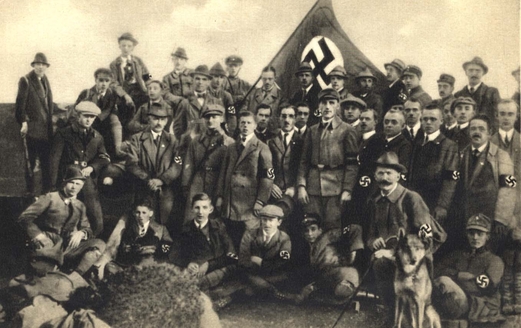 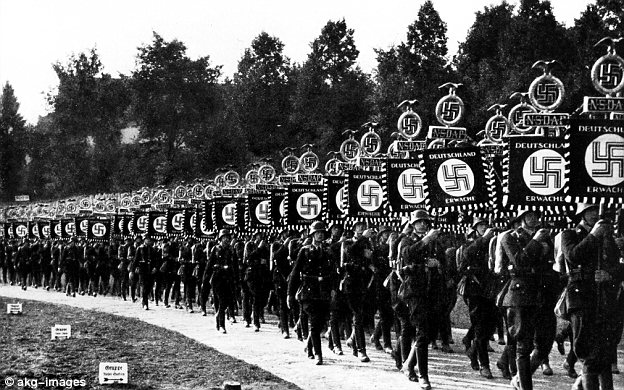 © Brain Wrinkles
Mein Kampf
Hitler’s attempt failed and he was sentenced to nine months in prison.

While incarcerated, Hitler wrote a book called Mein Kampf, which outlined his plan to save Germany.
Hitler’s ideas included expanding Germany’s lands, eliminating “impure” races, and creating a German dictatorship.

Once released, Hitler continued giving his passionate speeches and gained more and more support for the Nazi party.
© Brain Wrinkles
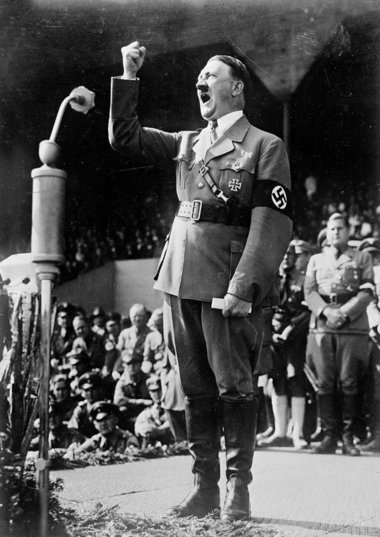 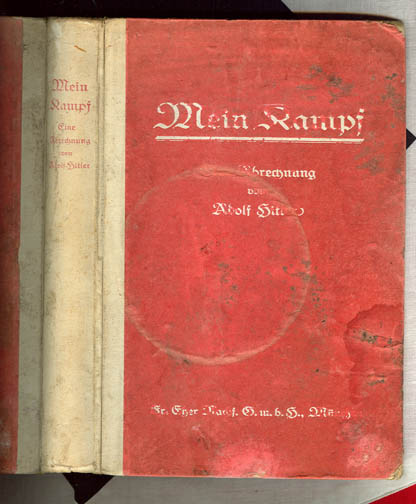 © Brain Wrinkles
Rise of Nazism
Adolf Hitler and the Nazi Party had new ideas and ways to fix the problems.
1933- Hitler became chancellor of Germany and started changing the laws to give himself more power.
Hitler disregarded the Treaty of Versailles and rebuilt the military.